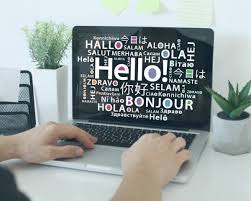 Welcome Everyone
In Tourism Promotion and Communications
 class
Contents of the slide
1. promotion mix
2. Advertising
3. Stages of advertising
4. Advertising appeals
5. Copy writing
6. Slogans
7.Layout
Promotion Mix
The Promotion Mix refers to the blend of several promotional tools used by the business to create, maintain and increase the demand for goods and services. promotional mix refers to the specific combination of the tools, channels, and processes you use to promote your offerings. It’s what you say, how you say it, who you say it to, what channels you use to reach them, and how often you communicate.
 The five major promotion tools are: 
A. Advertising
B. Sales promotion
C. Personal selling
D. Public relations
E. Direct and digital marketing
Some Images of promotion mix
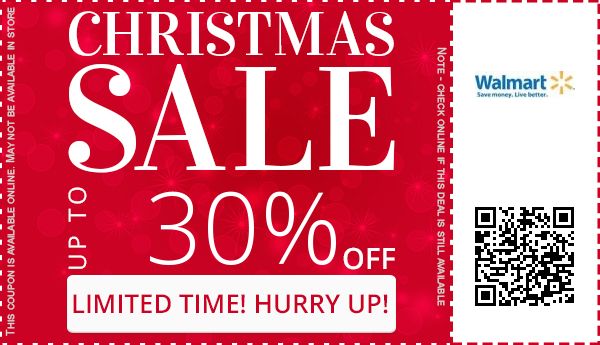 Sales  promotion
Advertising
Some Images of promotion mix
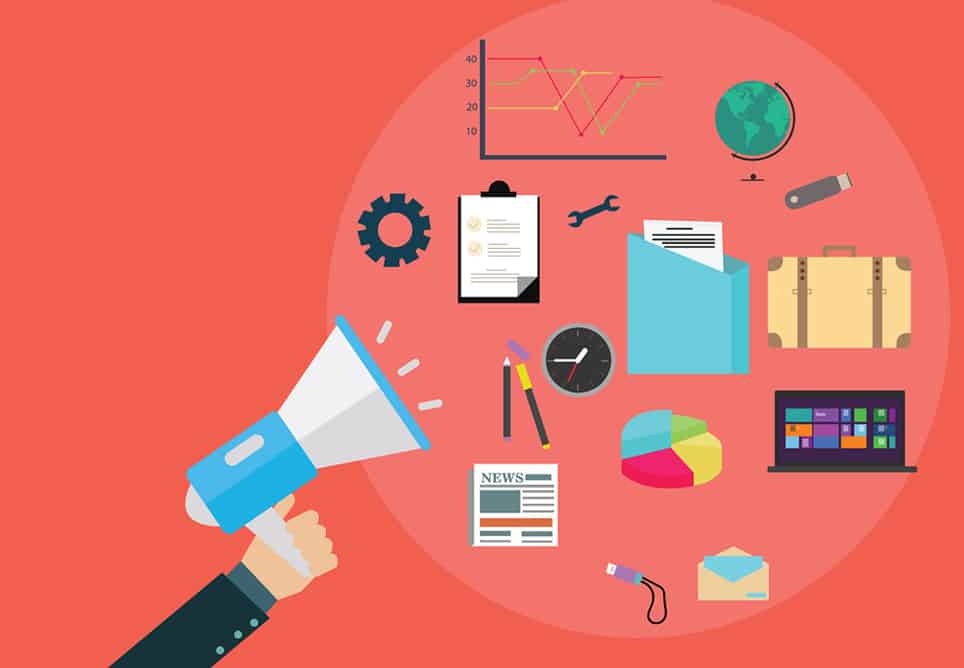 Public Relation
Personal Selling
Some Images of promotion mix
Direct and Digital Marketing
Advertising
Advertising is a marketing tactic involving paying for space to promote a product, service, or cause. The actual promotional messages are called advertisements, or ads for short. The goal of advertising is to reach people most likely to be willing to pay for a company’s products or services and entice them to buy. The word advertising is derived from Latin word adver to, Here, ad meaning towards and verto meaning to turn. Advertising mean to turn people to specific things.
Role of Advertising in Tourism
Advertising is important for any business. Similarly, in the travel business, it plays a key role to entice the customer (tourist). Technically, tourism is not a product. It is intangible so unlike products, industries can not sell it to their customers. So the industries sell the destination on the basis of the customer’s imagination skills. An improper advertisement can lead to a loss in the tourist business. Effective advertising does not guarantee success but will surely increase the chances for it.
There are three major roles that advertising plays in the tourism industry:
Role of Advertising in Tourism
1. To inform tourists to visit a destination and everything tourists need to know about the place.
2. Persuade tourists to visit a destination.
3. To remind tourists about a destination and where to do all the bookings from.
Stages of Advertising
1.Pre printing period (0-1500)
2. Early Printing period(1500-1840)
3.Period of expansion(1840-1900)
            a. Transportation
             b. Education
              c. Advertising agency.
4.Period of consolidation (1900-1925)
5. Period of scientific development( 1925-1945)
6. Period of social and business integration (1945-present).
Advertising appeals
Advertising appeal is defined as strategies for grabbing the attention of people to persuade them to purchase your product or service. The approach can be a marketing or advertising strategy.
Many advertisers commonly use appeals to influence their customers. It is also used so that people can support a cause. Appeals are customized for the target audience, and they speak to the interests of individuals and in their words or interest. The primary purpose is to entice them to take the action that is desired by the seller.
Types of appeals
1.  Humorous Appeal: Some advertisements appeal to a person’s sense of humor. Human beings like to laugh and what can be a better type of attention-grabbing tool than humor, because humor helps people to remember a particular product or an idea. The marketing or advertising strategies often try to build a positive association with their product or service.
2.  Rational Appeal: When the marketing or advertisement strategy wants people to use their practicality and functionality for a product, then logical appeals are used. These advertisements are focused on the features of the product and the cost of the product. The benefits associated with the product are also briefed in the ad, and there is usually proof associated with back up the claim of the advertisers.
Types of appeals
3. Less than perfect appeal: It is a natural human tendency to think that they are less than perfect. The ads which use this appeal show that the consumer must reach the level of perfection, and the way to do that is to use their product. They often place their product as a ladder by which the customer can reach the levels of perfection. They also show that without this product, the customer will always be mediocre or less than the perfect person, which would directly correlate to unhappiness.
4. Gender Appeal:  Gender appeals are used to create an ideal man or woman. It is expected that the target audience will buy the product; it may be clothing, beauty products, or any other product. Buying that product will increase the masculine or feminine appeal of the user, and it will make them more attractive or stronger, which is commonly associated with genders.
Types of appeals
5. Emotional appeal:  The primary objective of emotional appeal is to make the customers feel emotions towards a particular product. It may be a positive emotion or a negative emotion, but the emotion should be strong.
6. Social Appeal:  Social appeal strategies target the sense of belongingness in the people. The need for inclusion Is present in every human being, and that is explored in social appeal. This strategy appeals to people that, when they buy the product or use their service or take action as directed, it would make them feel respected, recognized and accepted, or even affiliated with society or a particular group of people.
Copy writing
Copy is the word message of advertising. It is a very important part in advertising. It helps to producers to attain their target goal. It presents about the product’s price, design, characteristics, uses and utility of the product. 
  According to Dirksen& Kroeger, “Copy includes the word message whether for print, radio, or television. In the printed advertisement, It consists of the printed word except, perhaps for those words for me part of register trade mark.”
From the above discussion, copy is important part of advertising and all the characteristics of the product present to the customer by printed media, radio or television etc.
What factor you consider to write a good copy?
For any type of advertising, the copy writer is planning and determining about the main objectives of the product. The main concept of planning is the main bases for the developing the copy. The following questions are important for planning a copy:
1. What am I advertising or selling?: At first the copy writer think about the objectives of the customer, because  the copy writer must think that advertising is not only  the main objectives but also the benefits of the product which is given by using the product. For example, a lipstick seller not only provides the advertising about the product but also the beauty is increasing by using the product.
What factor you consider to write a good copy?
2. To whom am I advertising or selling: When a copy writer planning about the product then he must consider that who are the possible customer of the product and what are their demand and inspire them to buy the product. He also consider about the customer’s age, income, sex and social standards. For example, the dress of young and children is same but different words are used in the copy.
3. How can I best convey these message or concept to my reader? When the copy writer know about their ultimate customer and their demand, then the copywriter think that how can they link between the customer and the product. They find the best way to link the customer and the product.
What factor you consider to write a good copy?
4. How and where the product will be sold:  In this stage, the copy writer think about the way of selling the product to the customer and what types of distribution system used in the selling process. Because the distribution system differs on the basis of the classification of the customer and the product. For this reason, the size, objectives, and appeal are difference in the copy.
5. When the product will be purchased or used: For providing a advertising successfully, a copy writer must co-relate about the use system of product and the advertising. The copy writer considers when the customers agree to buy the product, and then the copy writer provides the advertising of that product. For example, the warmth cloth is demandable at the time of winter and the thin cloth is demandable at the time of summer. The advertising is providing with correlation of the time.
Slogans
A slogan is a short phrase that is easy to remember. Slogans are used in advertisements and by political parties and other organizations who want people to remember what they are saying or selling.
According to Darksen & Kroeger, “Slogan is a brief message crystallizing and important idea about the product or reason for building the product which is expressed in the greater length in the copy.”
Suggestion for Writing Slogans
Some suggestion for writing slogan that will be effective and will tend to associate the slogan and the advertiser’s products are:
a. Include the brand or firm name in the slogan if possible. This obviously will aid in preventing confusion on the part of potential customer.
b. Include the most significant idea or theme. Unless the slogan incorporates the most significant idea or appeal or reason for action, it achieves no real purpose for the advertiser.
Suggestion for Writing Slogans
c. Be brief, Slogans are designed to be remembered word for word by the reader (or viewer or listener) and to recall the one significant idea involved. So brevity is even more important in the slogan than in the headline.
d. Make the slogan specific and unique. If it is a applicable to many products or advertisers, it will not be associated easily with the advertiser’s product.
e. Avoid clever or tricky slogan.
f. Utilize devices used in poetry to aid in memorizing the slogan, such as rhyming, alliteration, and metrical structure.
Layout
Layout is the logical arrangement of components of an advertisement in the copy. It refers to the overall structure, the position assigned to the various elements of the advertisement copy and illustrations. It is deciding on the placement of headlines, copy, illustrations, marketer’s name, logo and the amount of free space in an advertisement copy. Thus, the physical arrangement of all the elements of advertisement is called layout. It is concerned with placing all the elements of the advertisement more attractively within the allotted space and time. The pattern of advertisement layout varies according to the medium to be used.
Functions of an Advertisement Layout
An advertisement layout is a blueprint. The main functions of advertisement layout are:
Assembling Different Parts — The main function of layout is to assemble and arrange the different parts or elements of an advertisement illustration, headline sub headlines, slogans, body text and the identification mark etc. And boarder and other graphic materials — into a unified presentation of the sales message. In all the layouts present these elements in the same size, form, shape, position and proportion as desired by the advertiser in the final ad, proof , Thus layout gives both creative personals (copywriter and artists) and the advertiser who pays for it a good idea of how the finished ad will finally appear.
Functions of an Advertisement Layout
Opportunity of Modification – The layout offers an opportunity to the creative teams, agency management and the advertiser to suggest modification before its final approval and actual construction and production begins.
Specification for Costs — The layout provides specification for estimating costs and it is a guide for engravers typographers and other craft workers to follow in producing the advertisement.